Starostové, starostenský bonus atd.
IPS 2024/2025
Co to je?
Srovnání počtu hlasů starosty v jeho prvních a druhých volbách

Vychází z konceptu Incumbency advantage
Výhoda obhájce/inkumbenční efekt
Pochází z prostředí amerických prezidentských voleb
Obhajující president má výhodu oproti svému vyzyvateli
V čem výhoda spočívá?
Obhájci (incumbents) mají prověřenou kvalitu a vyzyvatelé se často bojí zúčastnit voleb kvůli strachu z neúspěchu
Nikomu se nechce do voleb proti oblíbenému starostovi
Obhájci jsou pro voliče lépe rozpoznatelní
Nepřímý nákup hlasů tam, kde obhájci úřadují
Například prosazením něčeho oblbíeného před koncem volebního období
V případě menších obcích třeba vánoční posezení se seniory
Lepší přístup do médií
Obecní zpravodaj atd.
Výhoda pro stranu (drží si obhájce na jeho místě a podporují jej)
Cesta k výzkumu starostenského bonusu
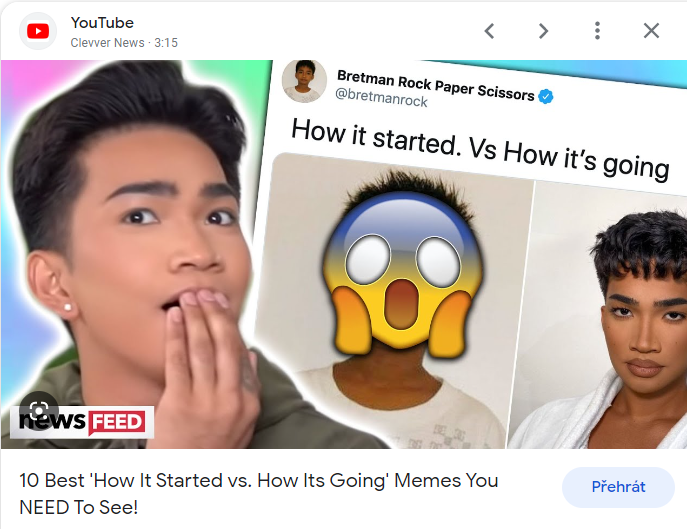 Politický systém II.

Balíkův článek 

Sběr dat v rámci okresu Písek

Využití zkušeností v rámci velkých měst v ČR

Starostenský bonus v rámci evropské perspektivy
„Navíc upozorněme na ne řídký jev, kdy je starostou nově zvolen kandidát s nižším počtem preferencí, aby v následujících volbách v této disciplíně zvítězil – zdá se tedy, že existuje něco jako „starostenský bonus“. Neplatí to bez výhrad, ale v řadě případů ano.“

https://acpo.fsv.cuni.cz/ACPOENG-20-version1-2010_02_03_format_a03.pdf
Starostenský bonus v okrese Šumperk
Starostenský bonus v okrese Písek
+ zábavná fakta
Okres Písek obecně
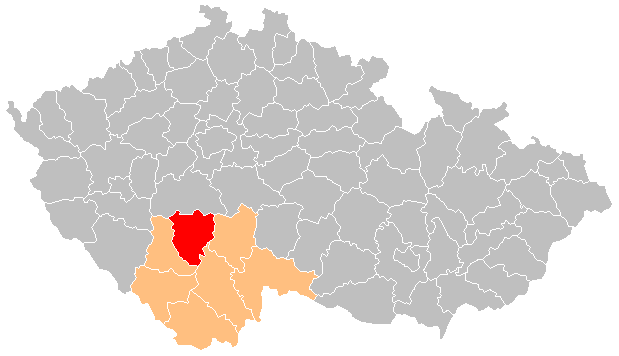 Tři větší města (Protivín – 5 000, Milevsko 10 000, Písek 30 000 obyvatel)
75 % obcí má méně než 500 obyvatel
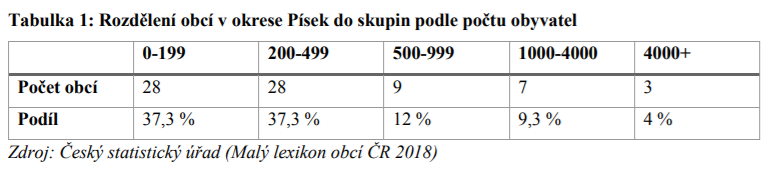 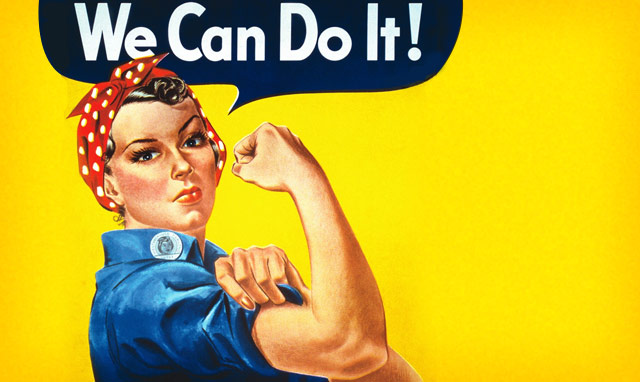 Počet žen mezi starosty
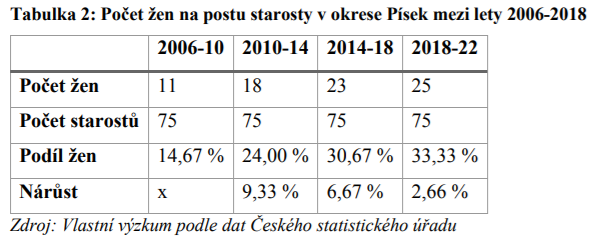 Věk starostů
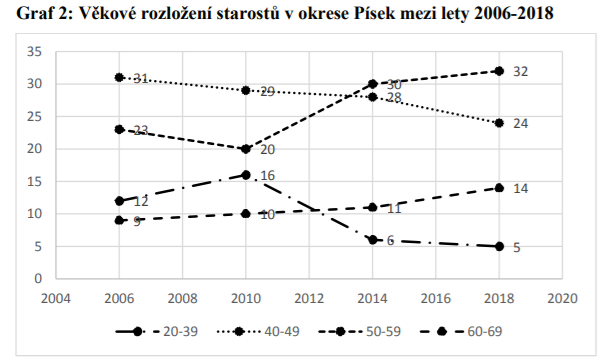 Členství ve stranách
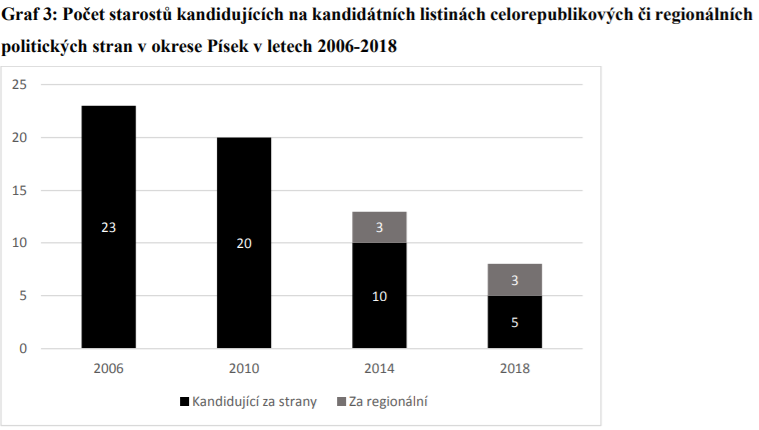 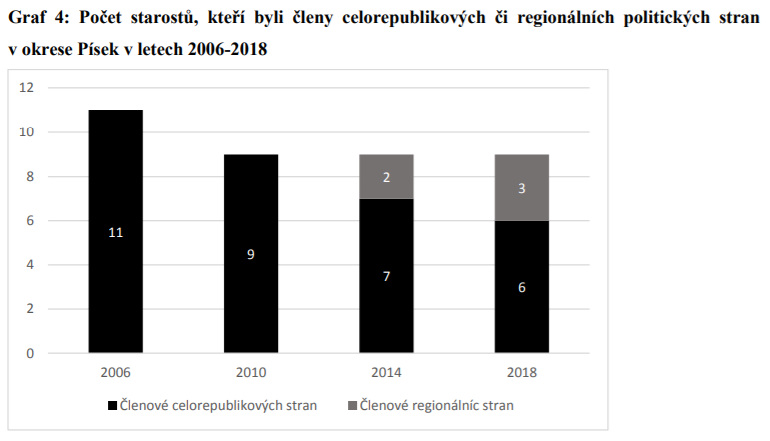 Starostenský bonus samotný
Případy, kdy starosta získal vyšší počet hlasů ve svých druhých volbách výrazně převážily

Několik případů, kdy starosta získal v obou volbách stejný počet hlasů

Především v případě menších municipalit je potřeba zvážit vliv volební účasti
Vliv velikosti obce
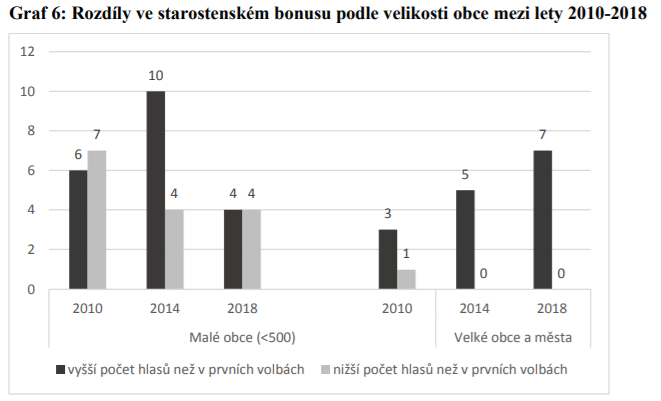 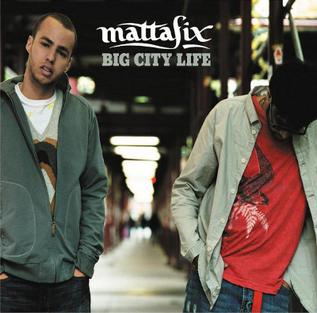 Starostenský bonus ve velkých městech ČR
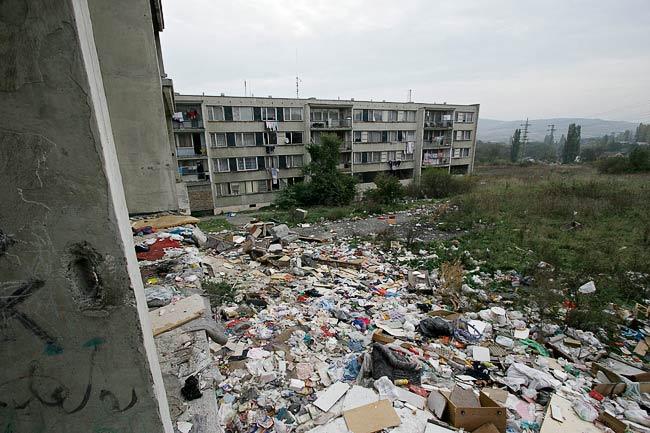 + zábavná fakta
Všechna města ČR (s výjimkou Prahy) nad 10 000 obyvatel
128 největších českých měst (problematická Olomouc – volební obvody)

Jména starostů z databáze Josefa Bernarda + vlastní výzkum 
Data z volby.cz
Zkoumaný vzorek
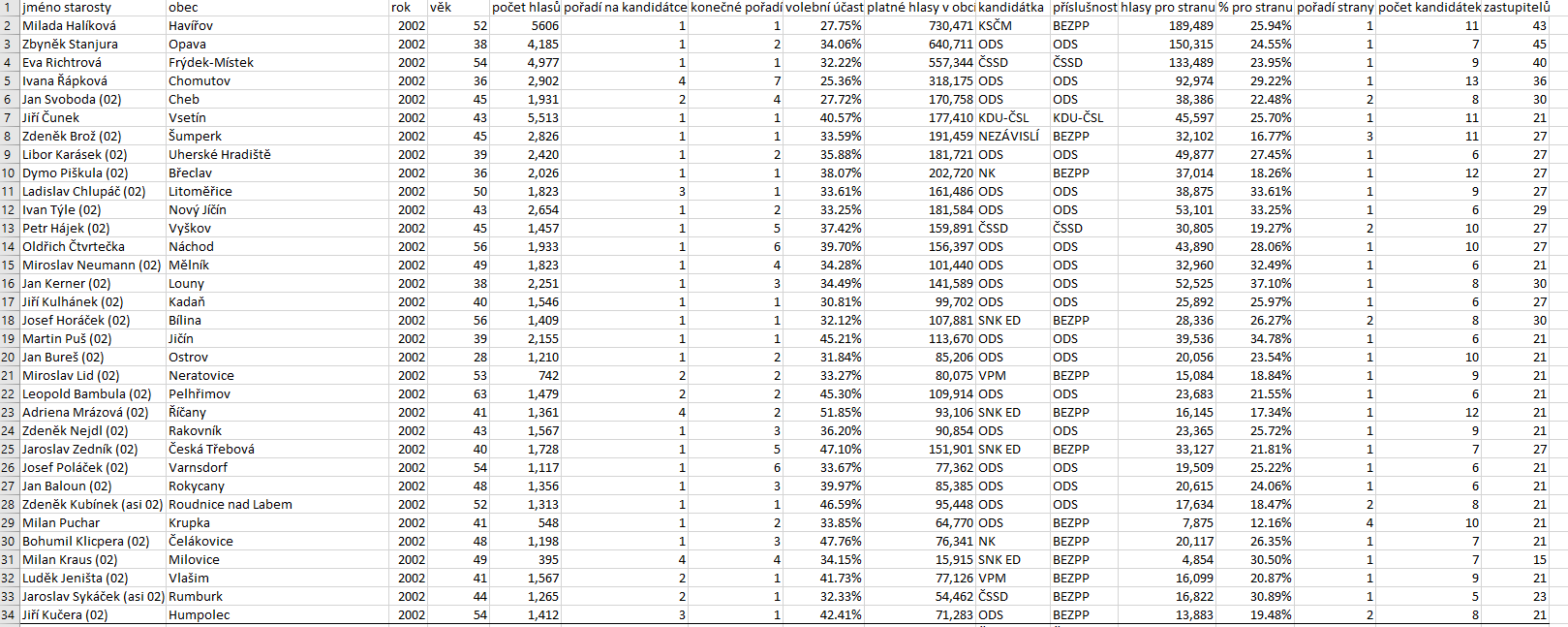 Starostenský bonus v obecních volbách
28/129 starostů si ve druhých volbách pohoršilo (asi 22 %)
2010 a 2014 = nástup nových stran (ANO, STAN)
oslabení pozice ČSSD a ODS
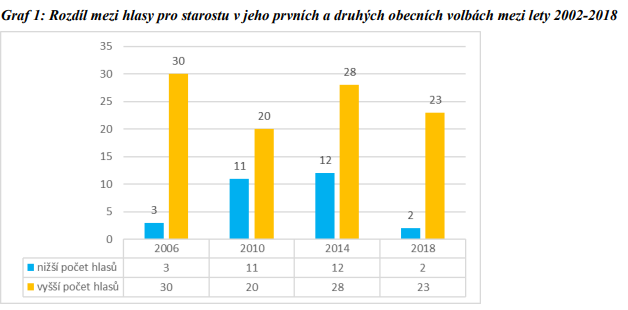 Procentuální zisky starostů
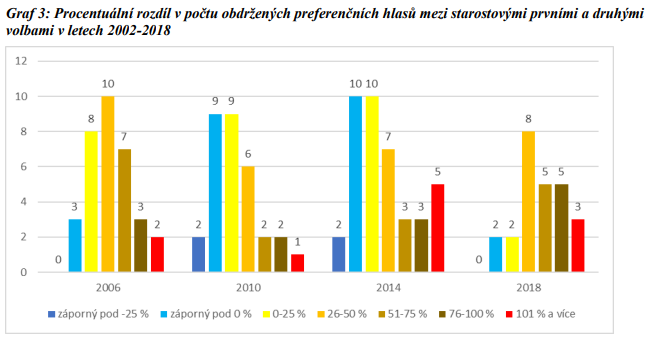 Propady nejsou tak vysoké, jako nárůsty

Hned 11 starostů zaznamenalo nárůst počtu hlasů o vice než 100 %

Nejvyšší nárůsty:
Josef Pátek, ODS (2014, Čelákovice): 154 %
Vít Rakušan, STAN (2014, Kolín): 157 %
Jan Birke, ČSSD (2010, Náchod): 269 %
Silně se projevuje nástup nových stran a hnutí
Jakmile se voleb v obci zúčastní byť jen jedna konkurenceschopná kandidátka navíc, výrazně to zamíchá výsledky

Koncept sleduje starostovu kandidátní listinu a ne politickou stranu
Juraj Thoma v roce 2010 opustil ODS a kandidoval za Občané pro Budějovice 
Velký přesun starostů bez stranické příslušnosti k STAN

Nezachycuje konkurenceschopnost kandidátních listin
V jednom městě může soutěžit 5 silných kandidátek a v jiném 2
Limity